Workshop 1: Modulært byggeri
Potentialer og barrierer ved modulært byggeri fremfor traditionelt byggeri – og årsager til  modulært byggeris lavere udbredelse i Danmark
3. Oktober 2023
1
Program
11:30 Velkomst, sandwiches og netværk
11:50 Introduktion til modulært byggeri og researchprojektet v Mayes Ali, ConTech Lab
12:00 Oplæg: Hvad er modulært byggeri? Hvad sker der i vores nabolande? V Jerker Lessing, Stanford University
12:45 Gruppediskussion: Hvad er potentialet ved modulært byggeri? v Kristian Bork, WE BUILD DENMARK
13:20 Kort pause
13:35 Oplæg: Oversigt over modulbyggevirksomheder v Mayes Ali, ConTech Lab
13:45 Gruppediskussion: Hvorfor er modulbyggeri ikke mere udbredt i Danmark? Hvilke faktorer spiller ind? Hvad kan vi gøre anderledes? v Kristian Bork, WE BUILD DENMARK
14:45  Opsamling og Tak for i dag v Mayes Ali, ConTech Lab og  Kristian Bork, WE BUILD DENMARK
2
Formål med workshop 1
Introduktion til modulært byggeri og diskutere dets potentiale samt identificere de vigtigste barrierer for dets udbredelse sammenlignet med traditionelt byggeri.
3
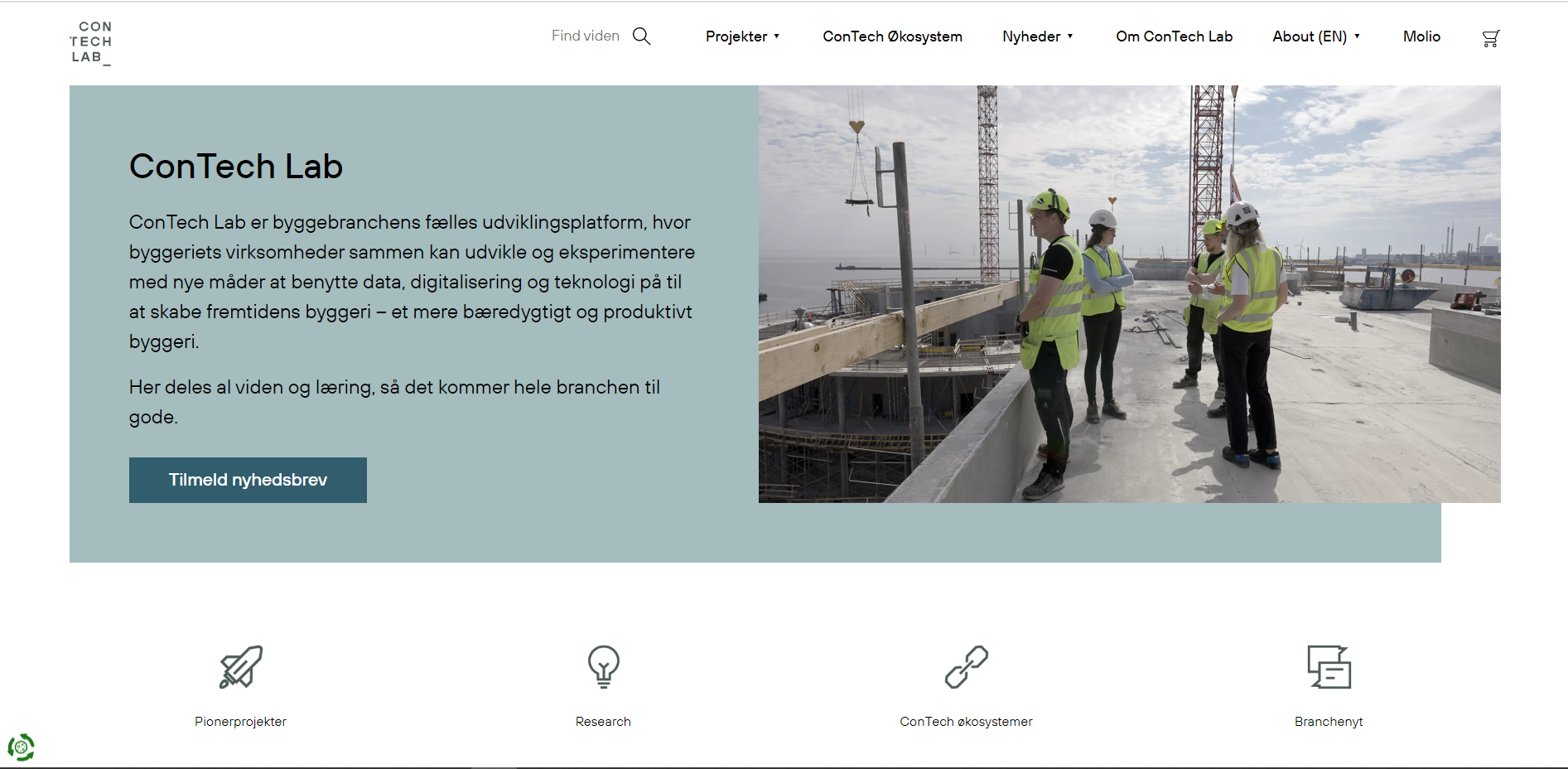 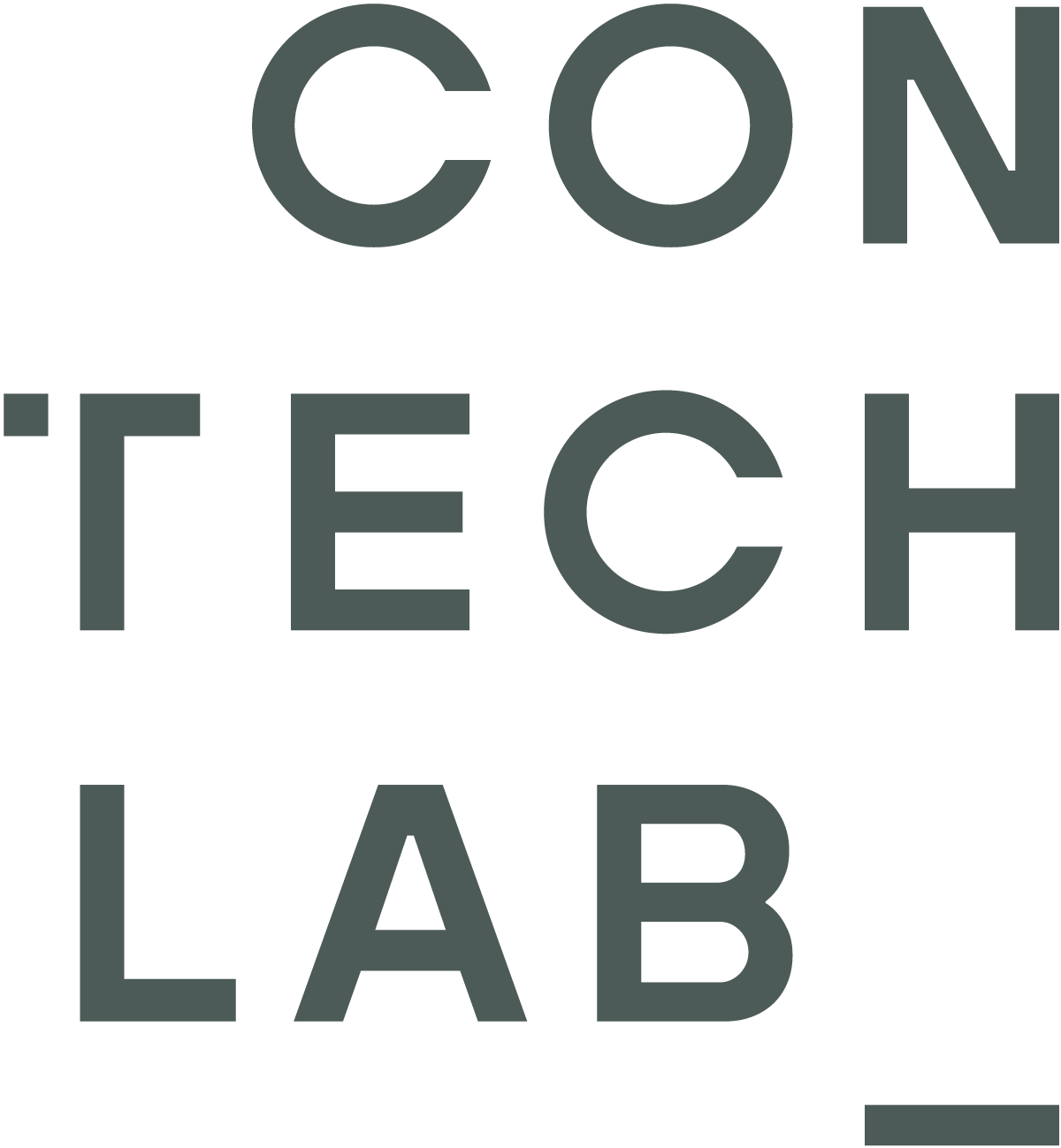 [Speaker Notes: ConTech Lab

ConTech lab er byggebranchens fælles udviklingsplatform, eller innovationshub om man vil, hvor byggeriets virksomheder sammen kan udvikle og eksprimentere med nye måder at benytte data, digitaliserign og teknologi på – til at skabe et mere bæredygtigt og produktivt byggeri. 

Fokusområder. 
Vi arbejder primært indenfor fire områder: 

Prionerprojektet.  
Research
ConTech Økosystemer
Branchenyt]
Formål med research projekt om modulært byggeri
I samarbejde med Realdania By og Byg,  undersøger ConTech Lab og WE BUILD DENMARK modulbyggeriets potentiale for effektive og mere bæredygtige bygninger. 
Danmark har været tilbageholdende med industrialiseret byggeri, mens andre europæiske lande har omfavnet det. 
Vores research projekt vil sammenligne modulbyggeri med traditionelle metoder og undersøge hele byggeprocessen. Vi fokuserer geografisk på tilgængelige markeder som Skandinavien, de baltiske lande, Nordtyskland og Holland.
5
Hvad menes med modulært byggeri? - Research framework
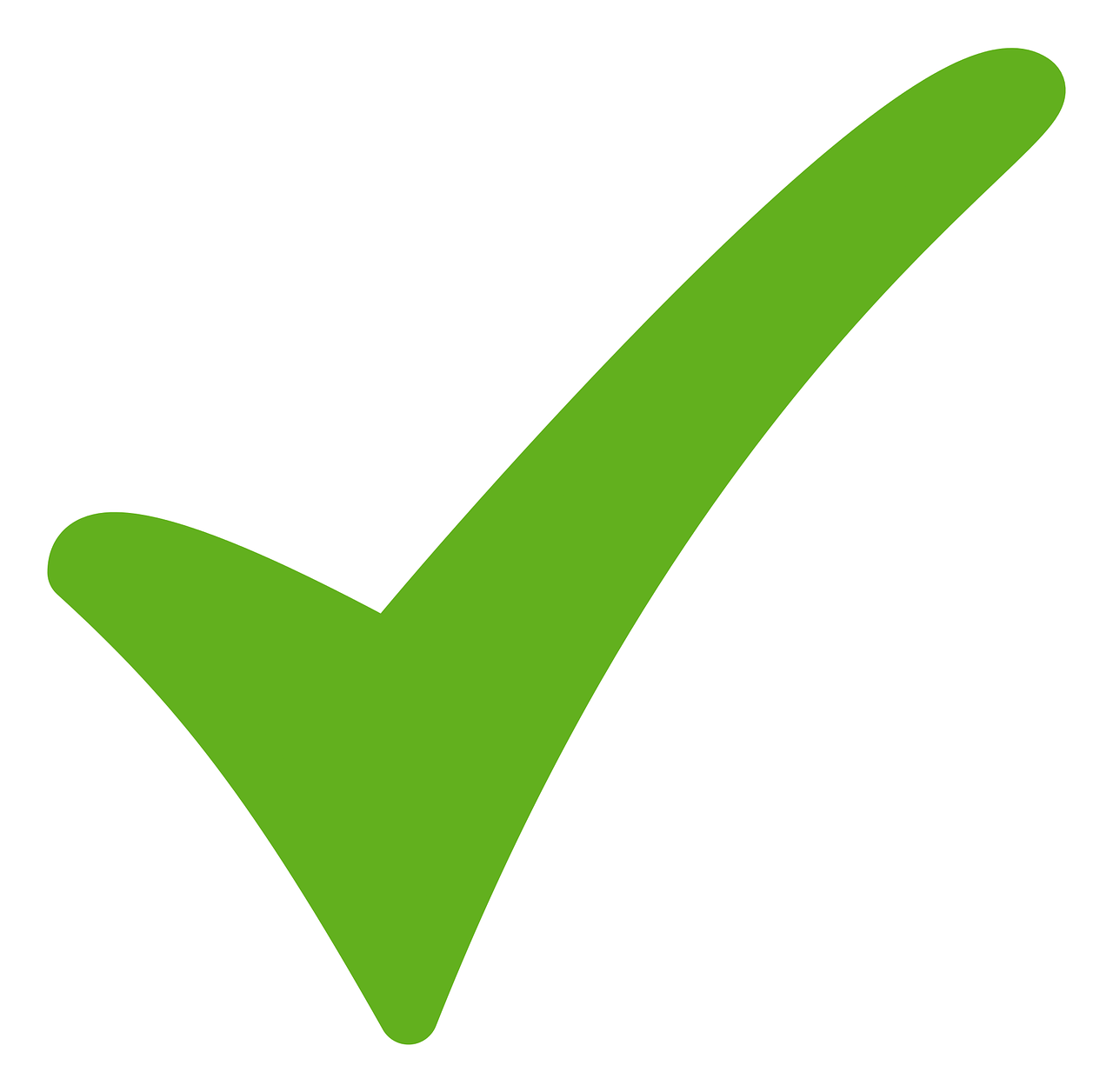 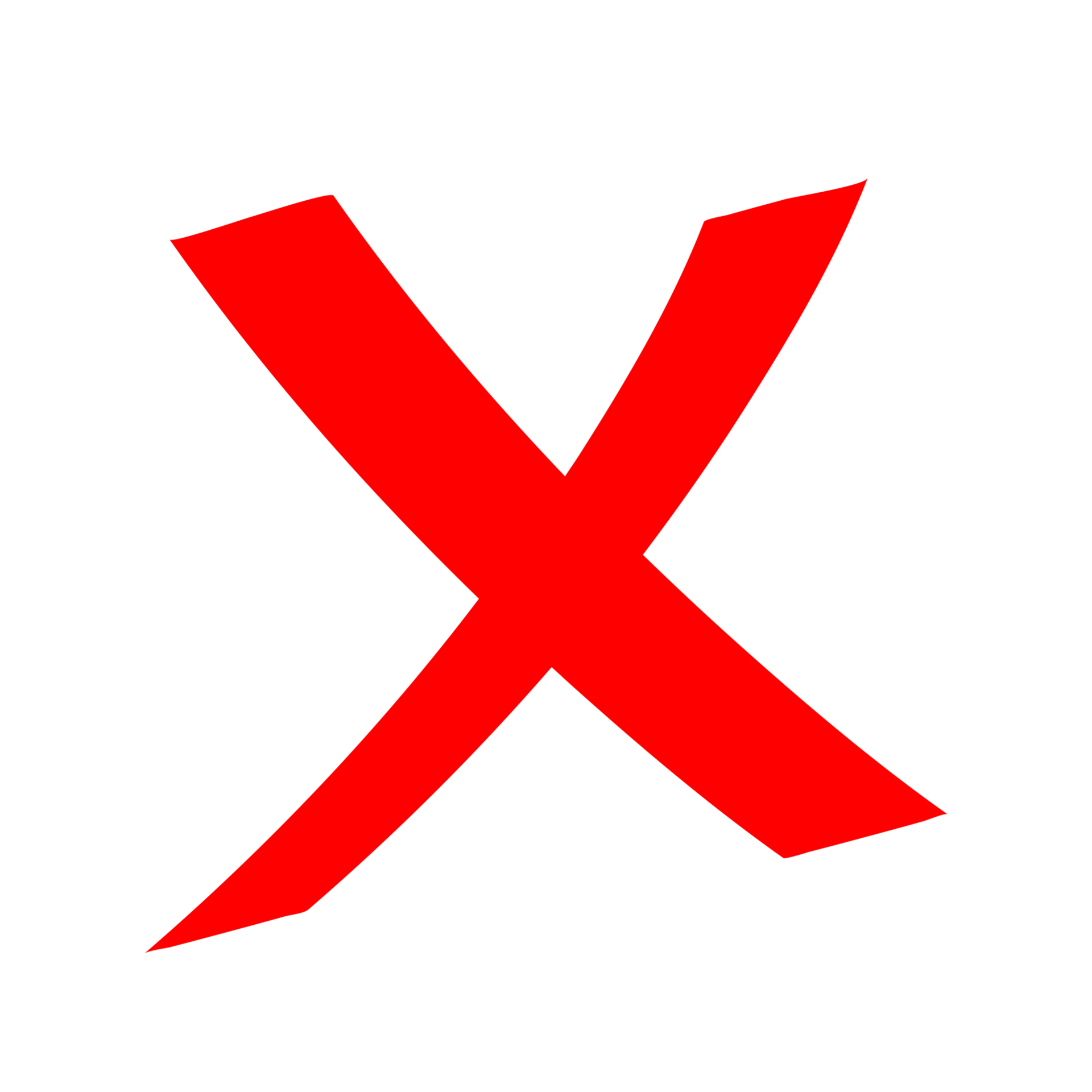 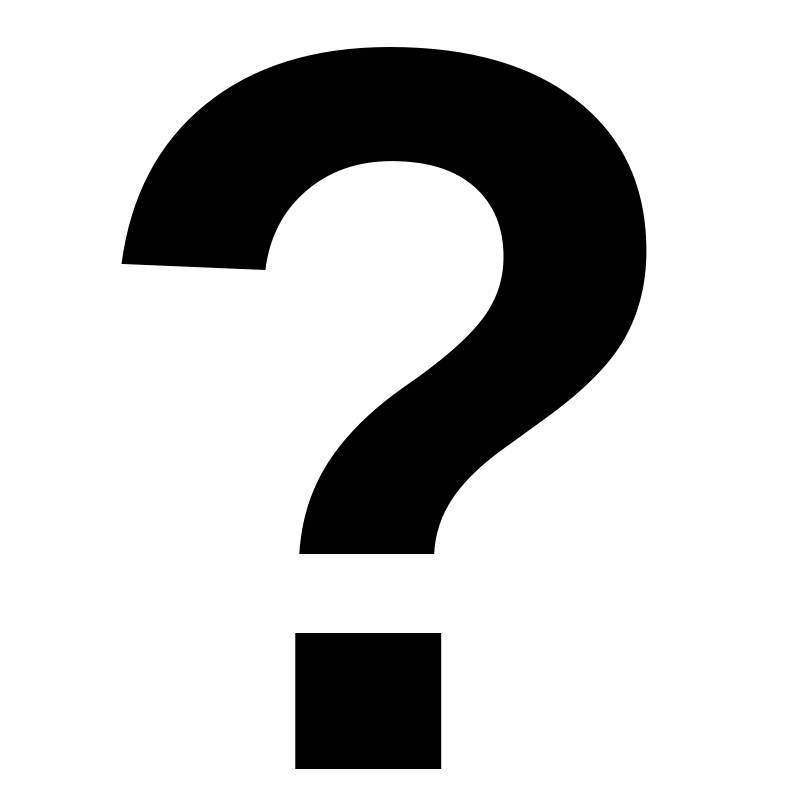 Funktionsmoduler
Container store moduler
Byggesystemer
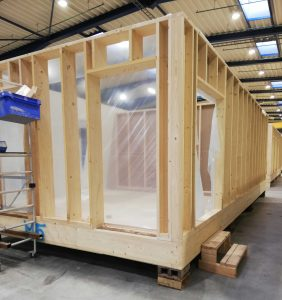 Træ
Beton
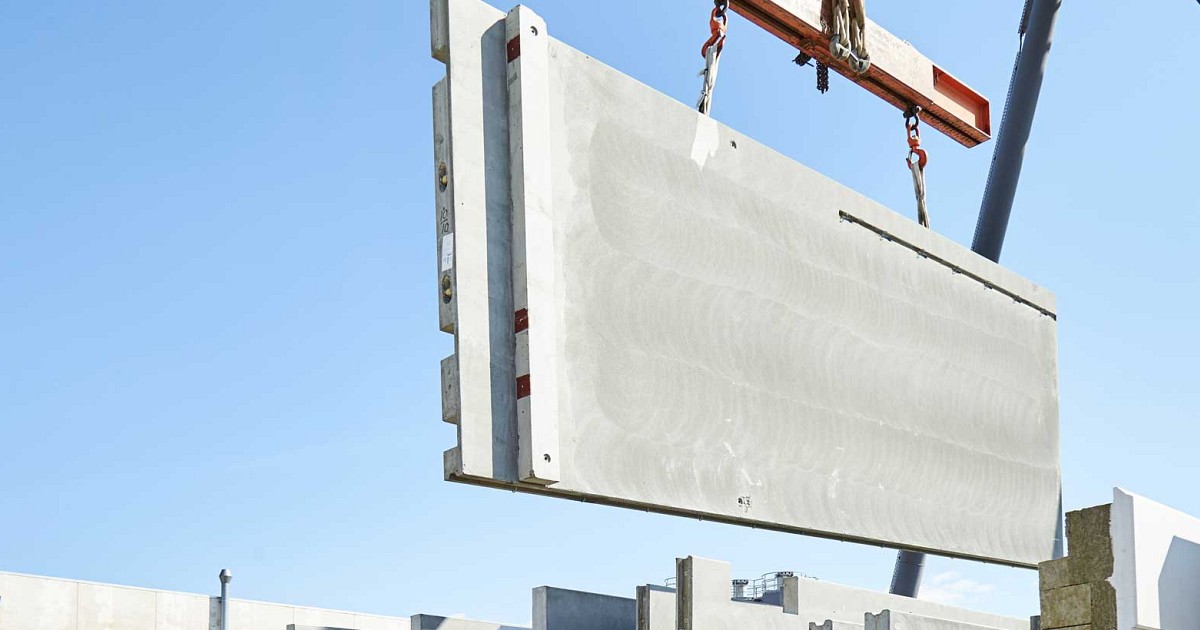 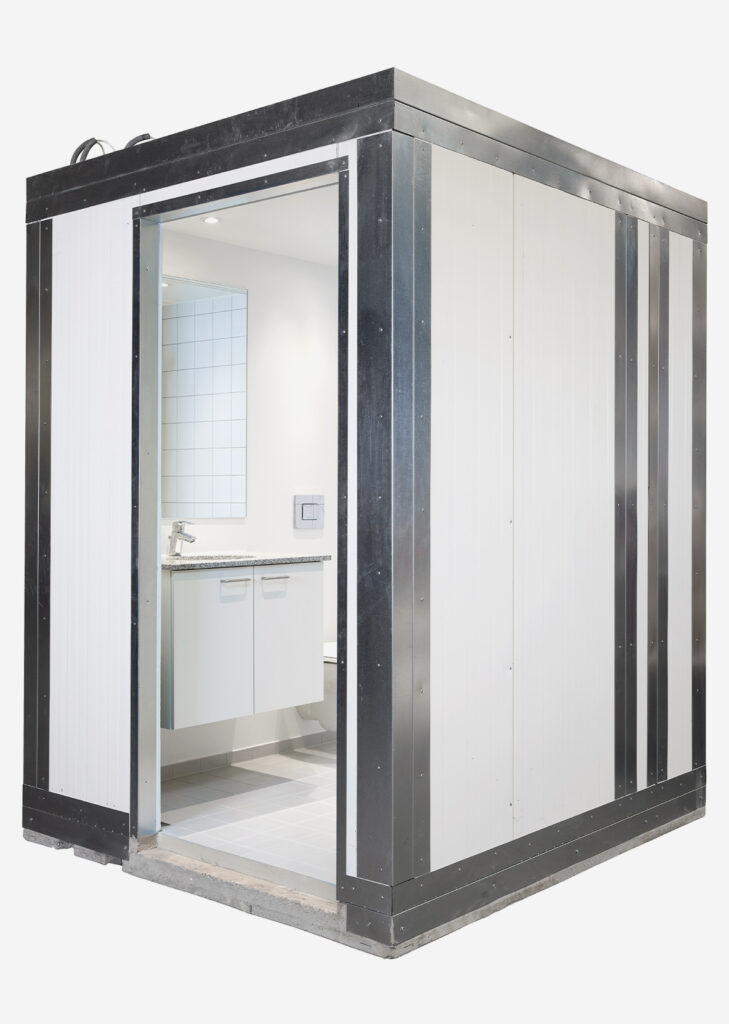 Badekabiner
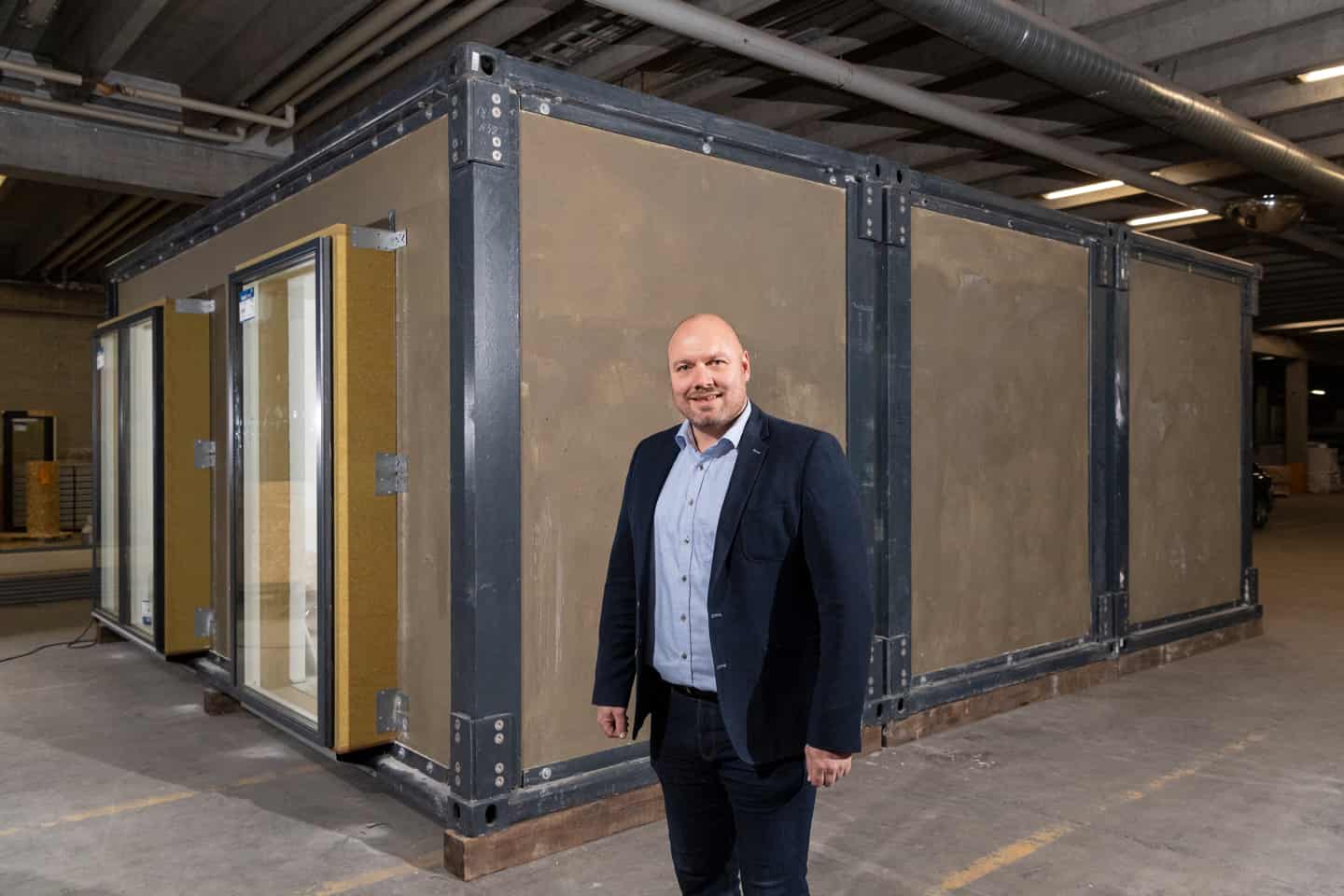 Stål
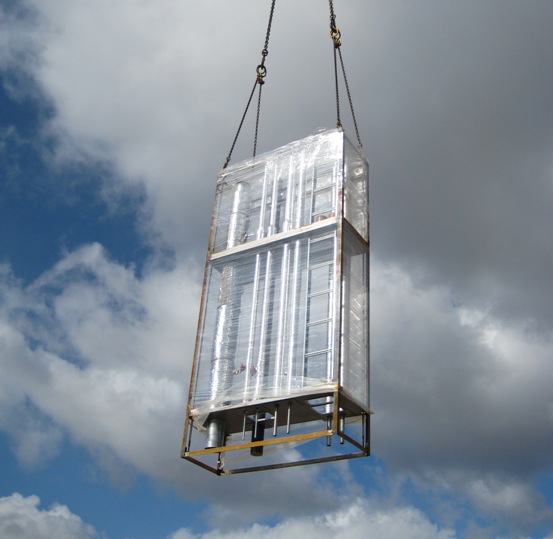 CLT
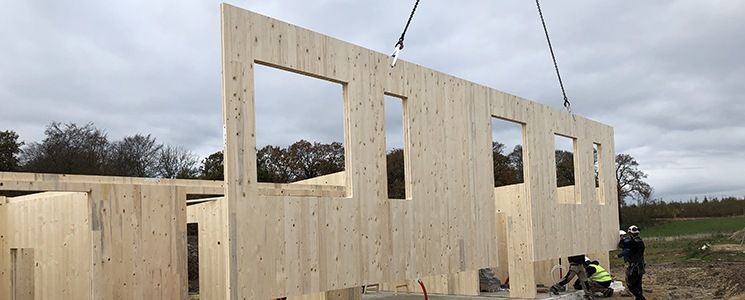 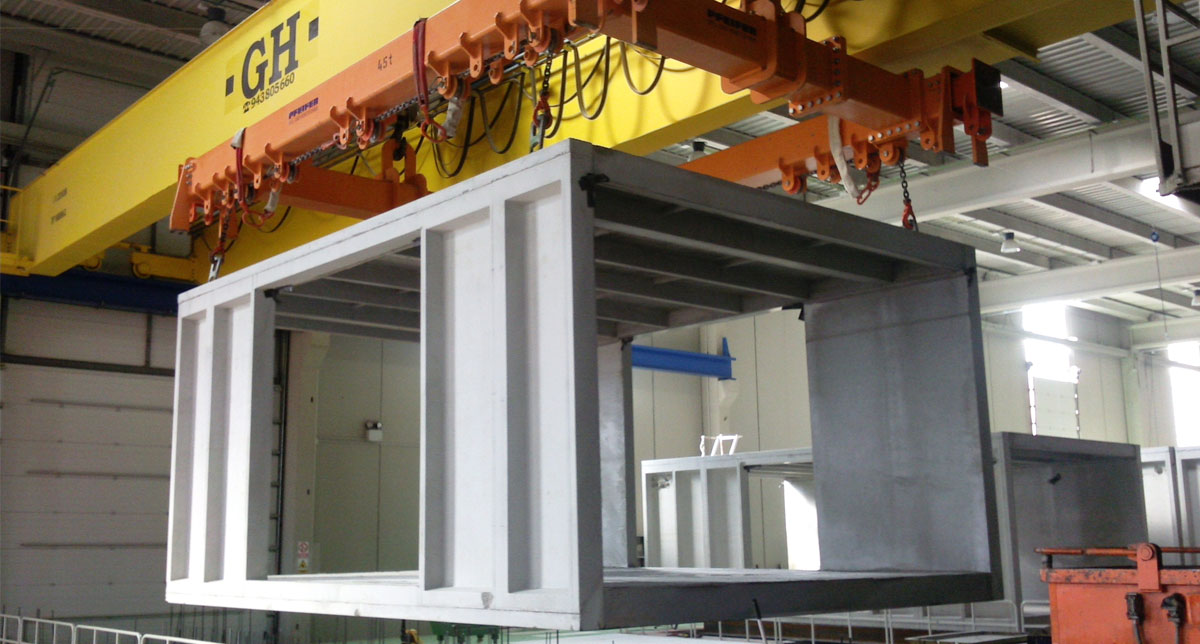 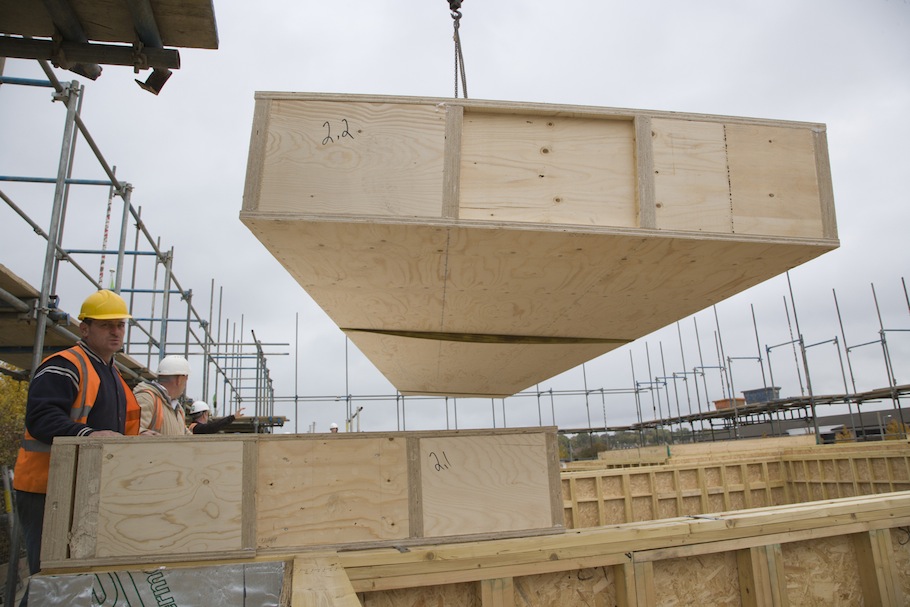 Kerto
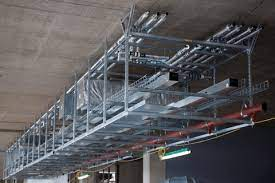 Føringsveje
Skakte
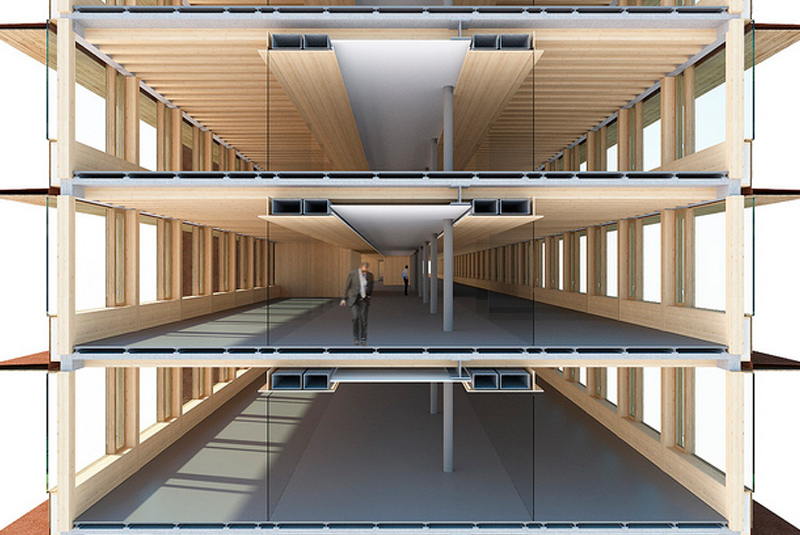 CREE
Beton
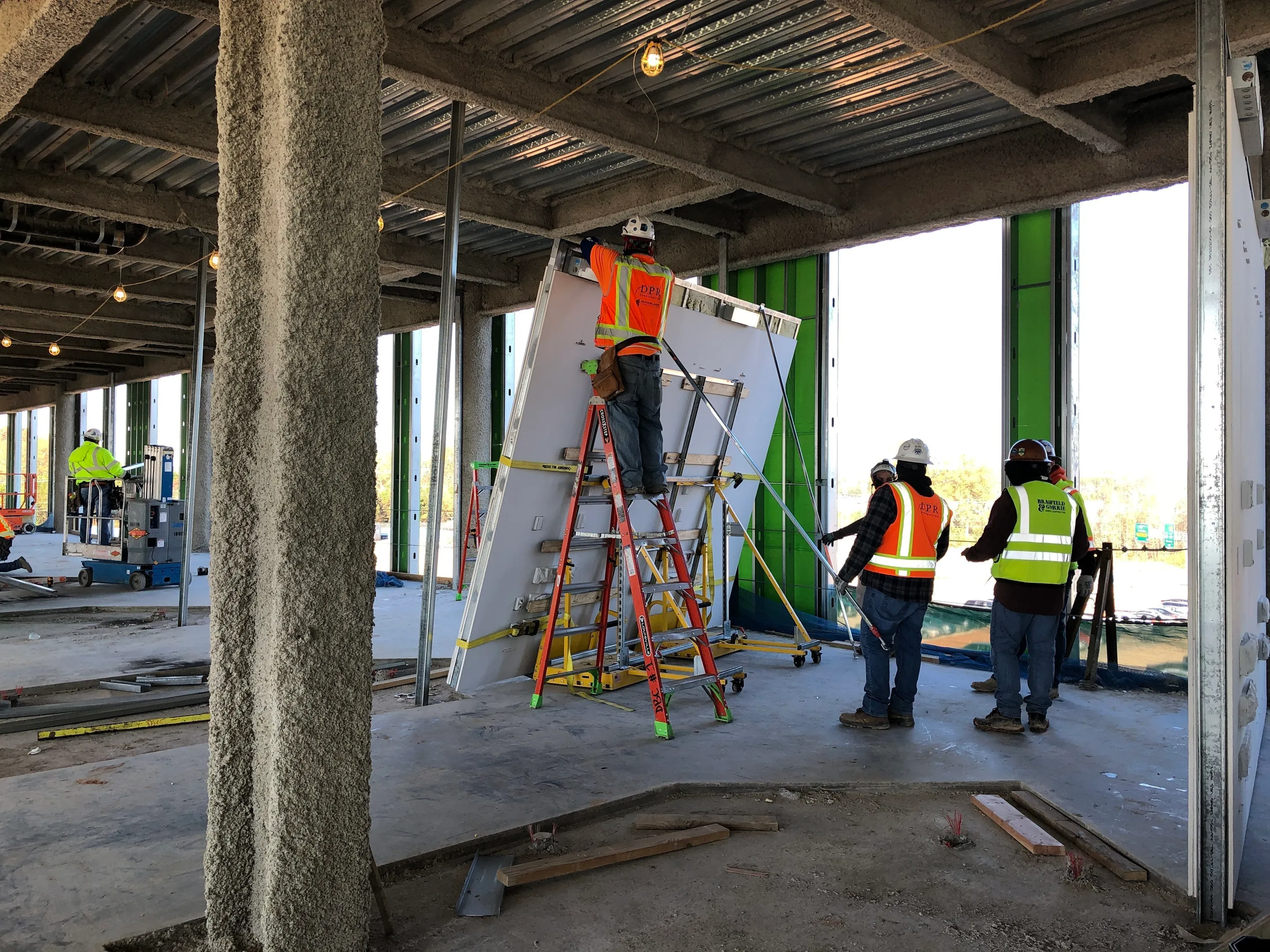 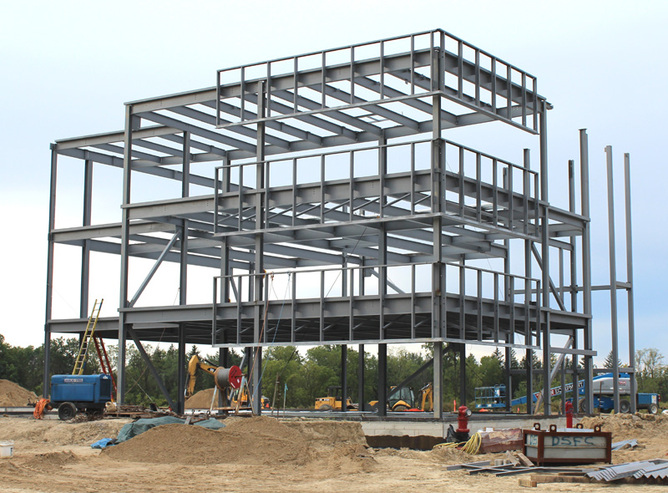 Stål
Indervægge
6
6
Evalueringskriterier
Anskaffelsesomkostninger
Driftsomkostninger
LCA inkl A4 og A5
Produktionstid
Tidsplan
Kvalitet
Arbejdsmiljø / Sikkerhed
Bæredygtighed 
Funktionalitet
Hvad er modulært byggeri og hvad sker der i vores nabolande?
Jerker Lessing, Stanford University
8
Industrialized Construction
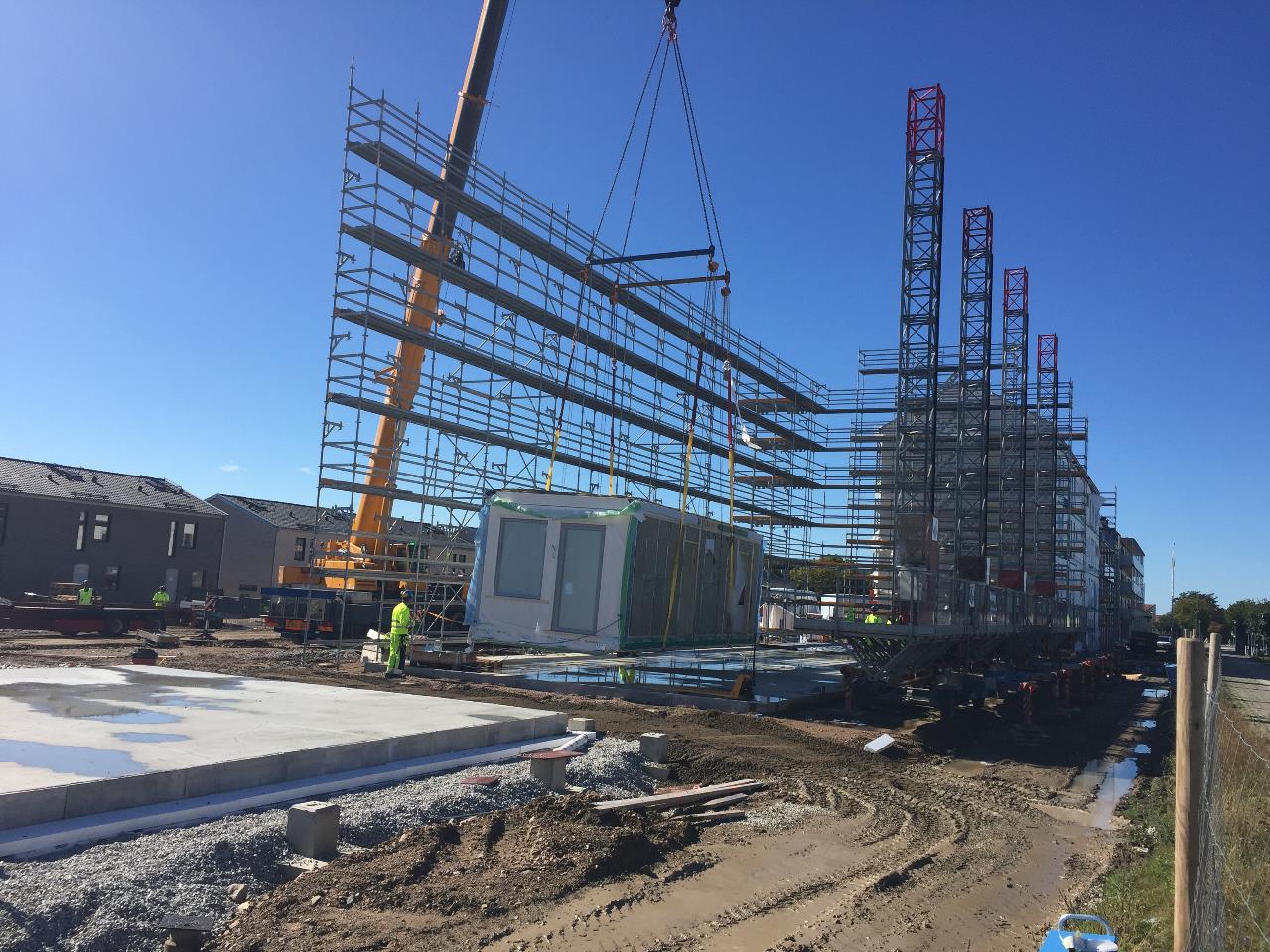 Introduction to Industrialized Construction
Jerker Lessing
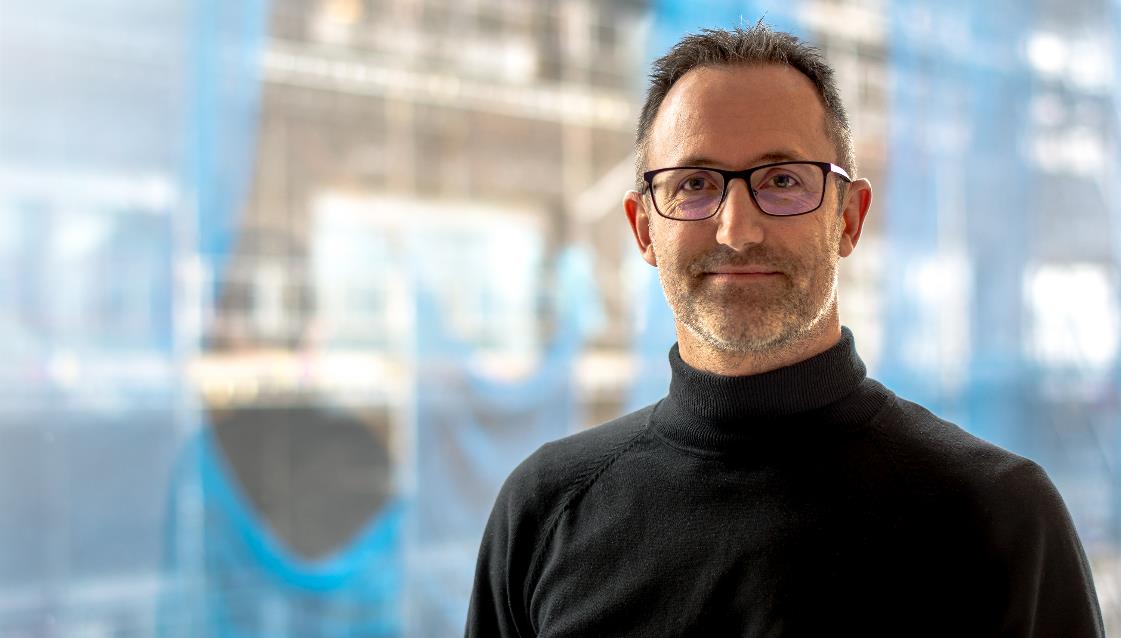 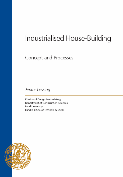 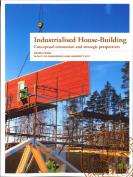 Adjunct Professor, Stanford University
Advisor and consultant within Industrialized Construction
Head of research & Development, BoKlok 2015 - 2023
PhD from Lund University, Sweden. Topic: Industrialized Construction
Consultant at Tyréns and Prolog; Building systems and Supply Chain Management
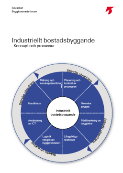 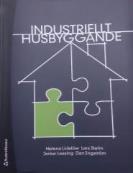 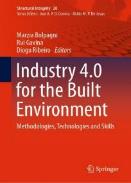 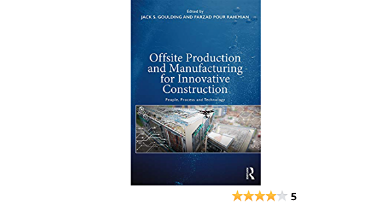 Industrialized Construction
A global movement!
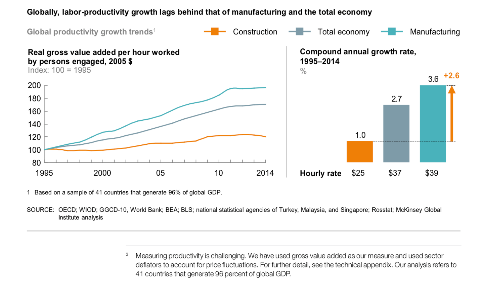 Industrialized Construction gets attention globally
Great development last 15 years (Scandinavia, UK, Japan, USA, China, Singapore, Australia)
A common insight: Need for alternative to traditional construction
Need for improved productivity, less waste, shorter lead times, improved quality and lower costs
And not least: Radical improvements in sustainability is needed
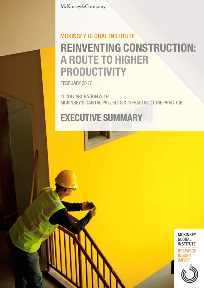 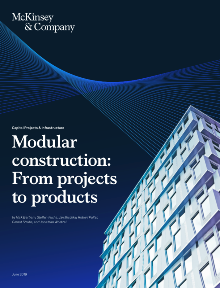 - So, why do we need industrialized construction?
Why we need to industrialize
Value added per work hour has increased by 250% in manufacturing in the last 50 years, stayed flat in construction
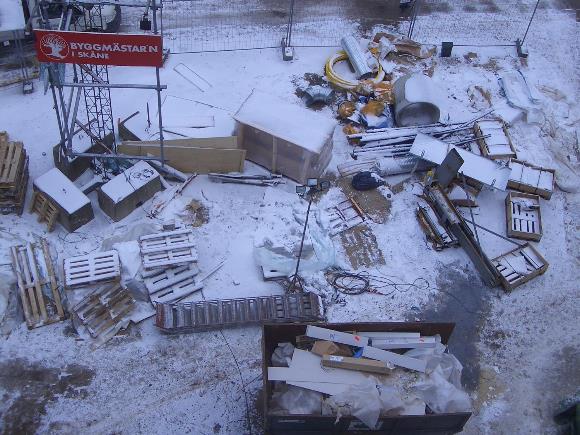 Production facility
Safety
Labor Productivity for construction industry vs. all non-agricultural industries
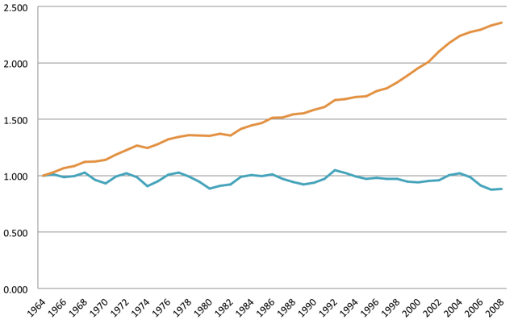 Logistics
Sustainability
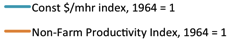 By Paul Teicholz
Based on U.S. Department of Commerce data
- So, what is industrialized construction?
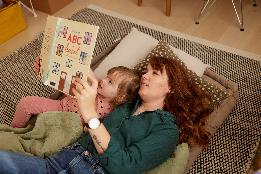 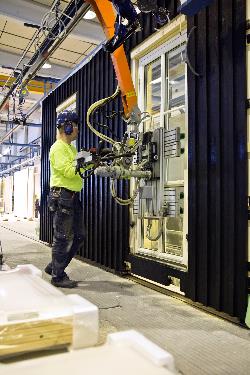 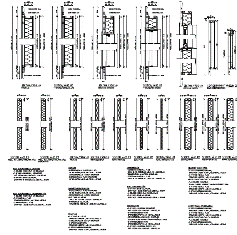 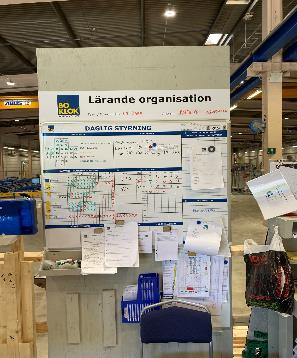 Customer and market fokus
Factory production
Continuous improvements
Standardized solutions
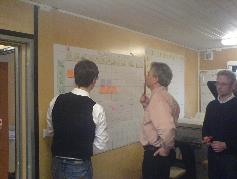 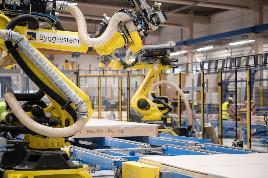 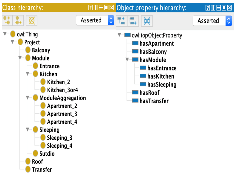 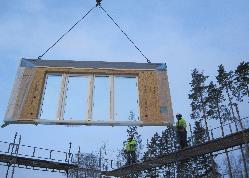 Prefabrication
Planning
Standardized processes
Automation
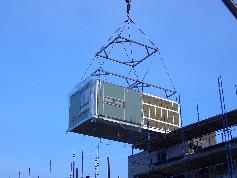 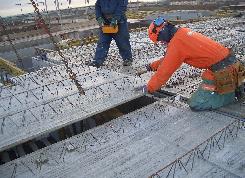 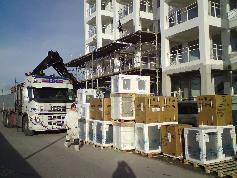 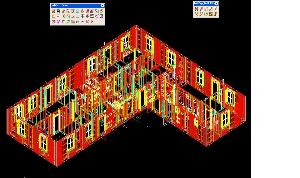 Use of digital tools
Logistics
Building systems
Long-term relations
A topic that needs a framework
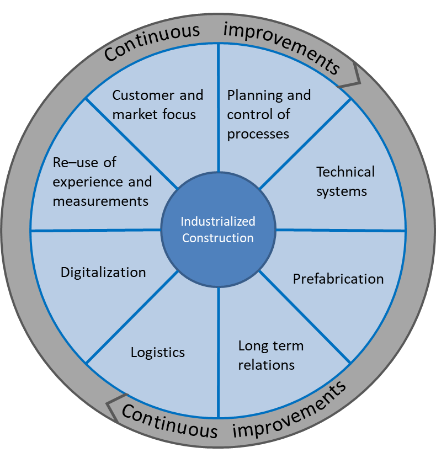 All pieces are needed and strengthen each other
Not only a production method
A holistic product- & production system
Long-term perspective 
Inspiration from other industries
The model can be used for development planning
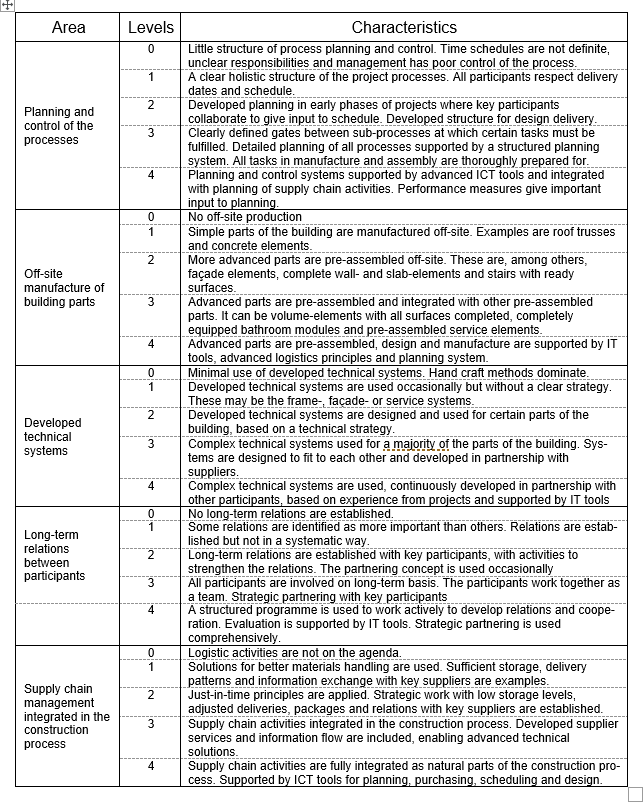 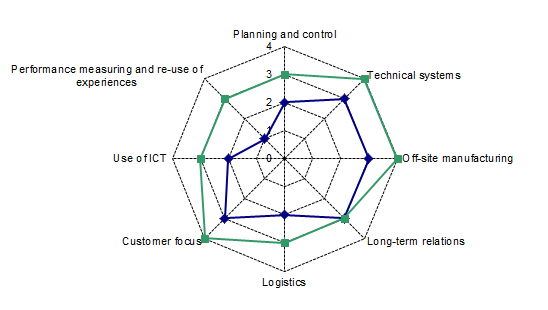 Lessing (2006), (2015)
Platforms – a powerful structure
Structuring technical solutions and processes in platforms is widely adopted in other industries
Creates a backbone in the company and clarifies product limitations
Offers a systematic way to manage products, processes and projects
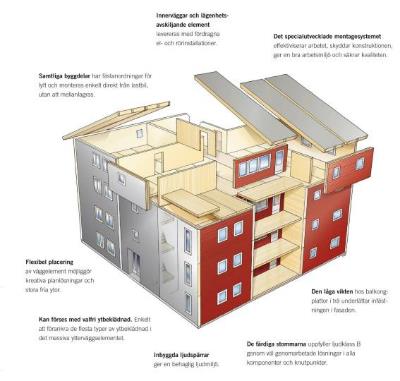 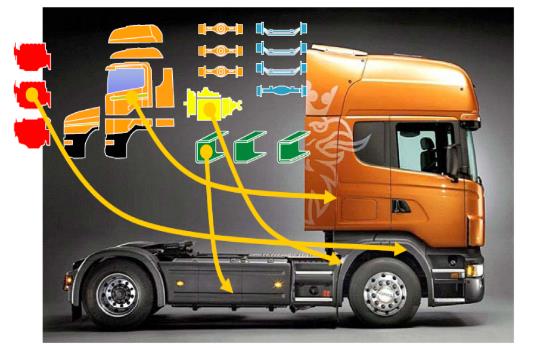 Pictures courtesy of Scania and Martinsons Byggsystem
1.0
2.0
Process
and
Project
Development of Technical platform
Development of Process platform
Project X1
Separate development processes from building projects
Projects executed with pre-defined solutions
Continuous improvements based on experience
Project X2
Project Y1
Project Y2
The projects are part of a continuous process
Lessing (2006), (2015)
A variety of strategies for different purposes
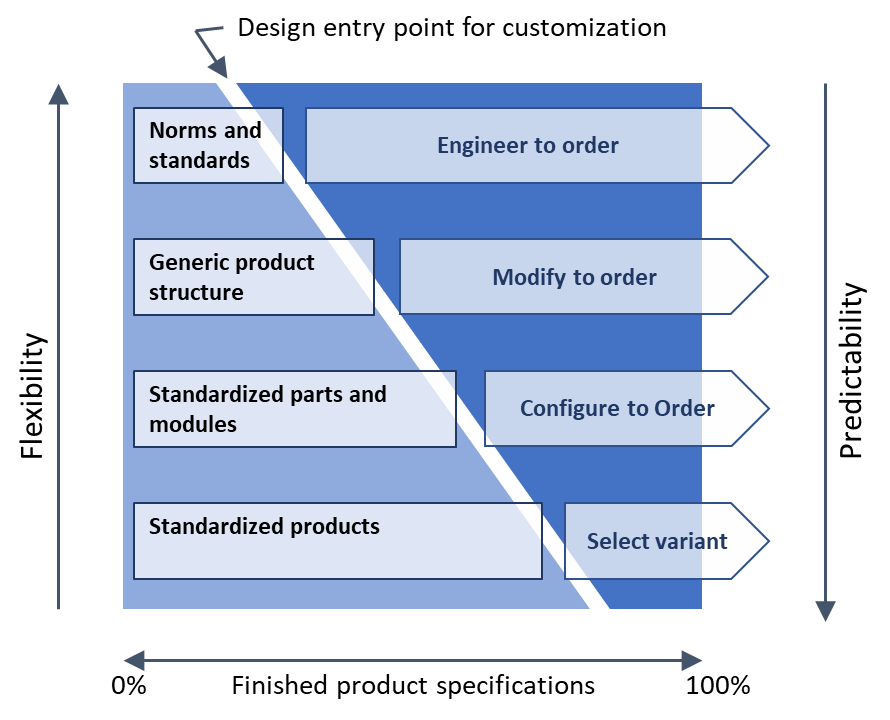 The level of product pre-definition is strategic and affects the customer offering and the production system

The strategic choice affects the set-up of the company
Adapted from Hvam (2008), Jensen (2010)
Choice of IC is strategic
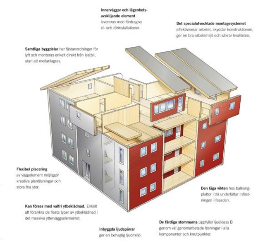 Choice of IC-method is strategic and depends on what you want to build!

Kit of parts – Component strategy

Flat elements – Element strategy

Volumetric elements – Module strategy

Build in own factory or buy from suppliers?
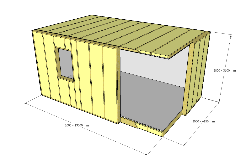 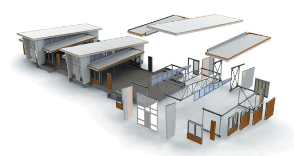 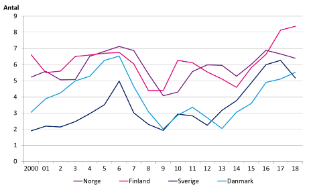 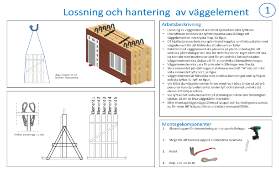 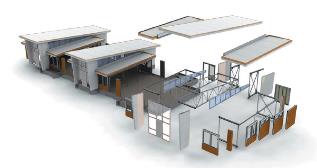 3. Production strategy and production system development
2. Platform strategy and 
Product development
1. Customer and market insights and -selection
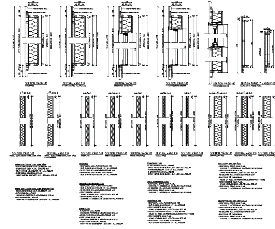 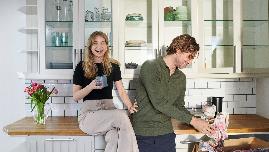 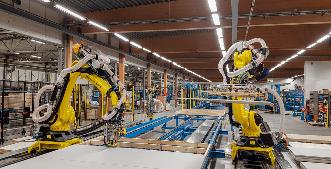 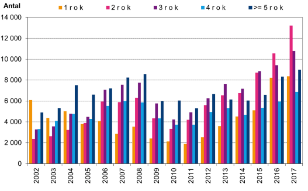 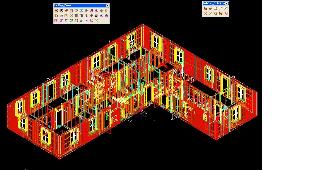 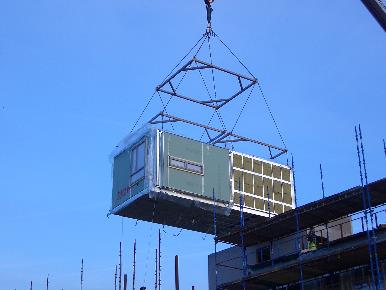 To sum up…
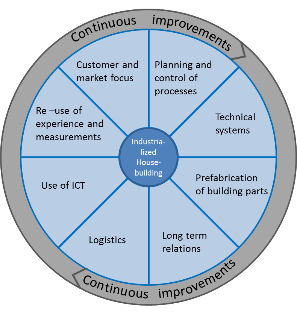 IC is complex and takes time
Require new (or revised) business models and strategies
Specialization is crucial
Balance investments and market volume
Integrate product- and production systems
Use customer needs as starting point
Platforms offer a structure for design and technical solutions
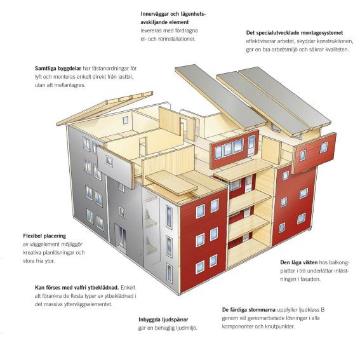 Industry examples
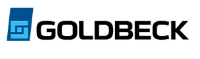 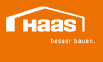 Exciting things are happening around us!
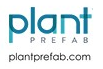 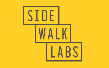 Sweden
USA
United Kingdom
Germany
The Baltic countries
Japan
Australia
Singapore
HongKong
Pakistan
Etc
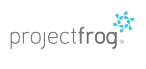 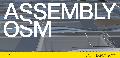 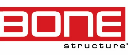 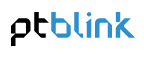 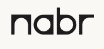 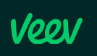 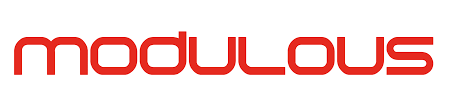 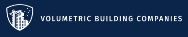 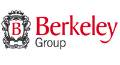 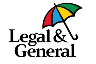 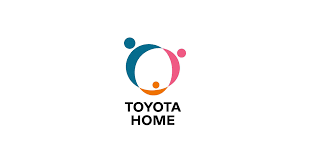 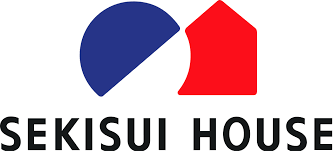 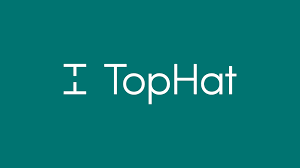 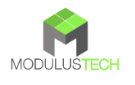 Two platform strategies dominate
1. Generic Platforms for increased efficiency
The company’s performance is improved
Technical solutions structured in platforms
Process support: BIM, Logistics, Planning
Increased use of prefabrication
Traditional contracting offering 	

2. New concepts are offered the market 
Product offering companies
Complete customer offers
Specialization in defined product ranges
Optimized production systems
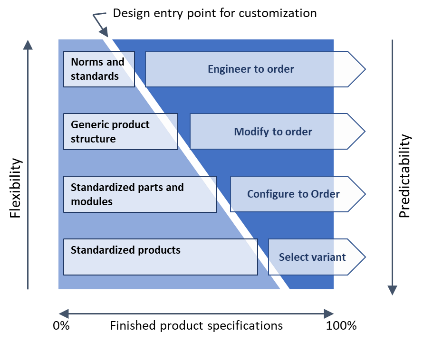 Sweden
Strong development since late 1990’s
Accelerated development since 2018
Big investments in companies, product platforms and factories
Industry and academic R&D support to each other
Both established construction companies and specialized IC-companies are active
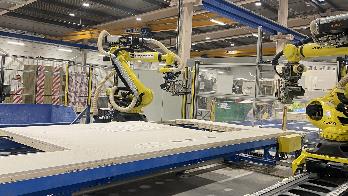 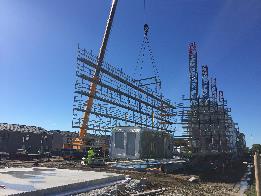 Lindbäcks Bygg
Family owned company 
Acts as contractor (factory and site)
Module factory since 1994
Design rules structured in Product Platform
Lean Production!
Invested 540 MSEK (60 M USD) in a new state-of-the-art module factory
Capacity: 5000 modules/year
Opened December 2017
Derome
Family owned company
Project developer & supplier
3 factories in Sweden
Design rules structured in Product Platform
New module factory in Varberg
Capacity: 2000 modules/year
Opened 2017
Moelven
Part of large timber company
Contractor
4 factories in Sweden
Design rules structured in Product Platform
Advanced module factory
High level of automation
Capacity: 2000 modules/year
Opened 2017
BoKlok
Project developer with factory
Affordable housing
Design rules structured in Product Platform
Invested 250 MSEK in  state-of-the-art module factory
Capacity: 2500 modules/year
Builds only for internal projects
Sweden
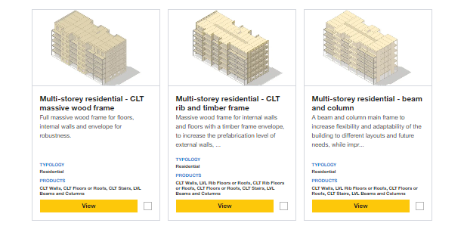 Strong development and heavy investments in CLT
Elements for unique buildings
Powerful when used with design rules
Residential
Södra Building Systems
Large timber company
Invested 500 MSEK in a CLT factory in Varberg
Capacity of 100.000 m3 per year
Deliver to housing, industry, schools, offices etc
Stora Enso
Large multi-national timber company
Invested in a CLT factory in Grums
Capacity of 100.000 m3 per year
Deliver to housing, industry, schools, offices etc
Folkhem
Project developer focused on housing in Stockholm
Only build with wood
Large projects with CLT-structure
Partnerships with suppliers and contractors
Contractors
Small and medium sized contractors specialize in certain building systems
Leverage investments done by System owners
Partnerships with developers
Flexible platforms based on CLT
Pictures from www.folkhem.se
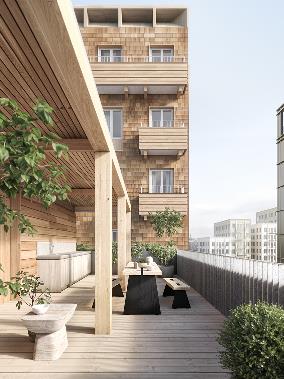 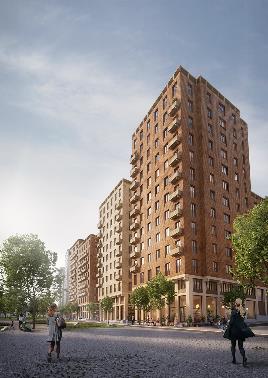 Intensive development of new platforms ongoing
Solutions for complete buildings are provided by the system owners
One example is Folkhem, specialized in building large residential buildings based on CLT Platform (flat panels)

This give:
Opportunities for new industry actors to leverage on these platforms
“Chassis” to create new concepts on
Interesting opportunities to challenge the industry
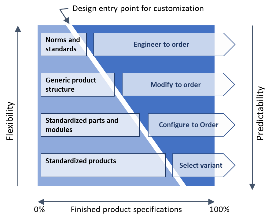 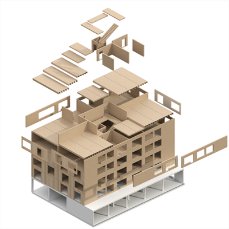 Folkhem, Cederhusen, Stockholm
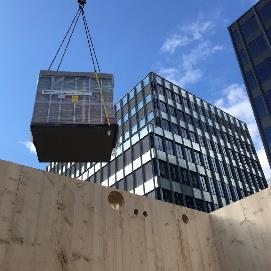 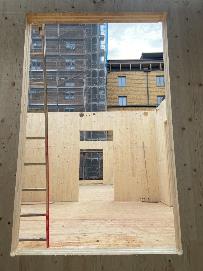 CLT producer: Setra
Manufacturing customized flat panel elements for the project

Rapid assembly
Completely finished bathroom pods (external supplier)
Thorough planning of work flow and logistics give efficient complementing work
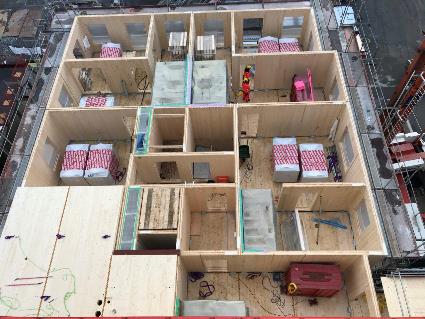 Photos, courtesy of Folkhem
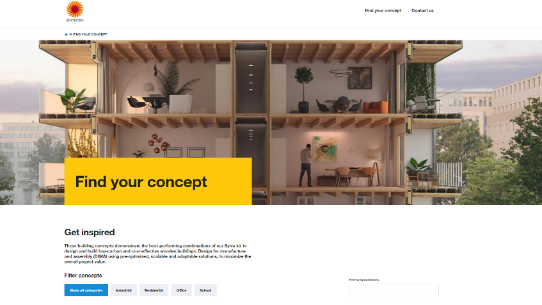 Flexible platforms based on CLT – Stora Enso
Multiple platforms with a variety of buildings and concepts
Mainly the structural frame 
Give a ”chassi” to configure the project upon
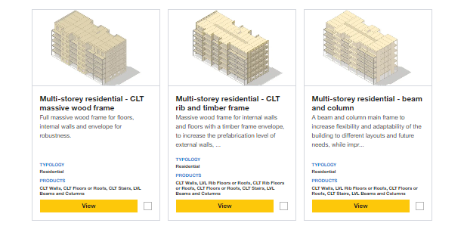 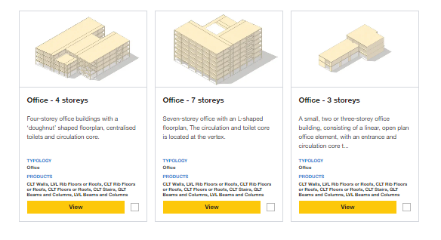 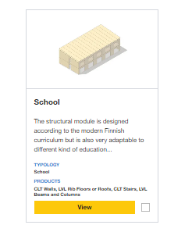 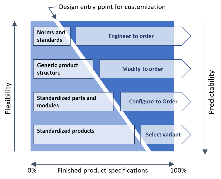 Offices
School
Residential
Images: www.storaenso.se
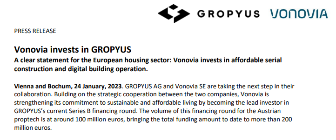 Germany
Both established and start-up companies
Germany and Sweden has many similarities, fx a strong manufacturing industry 
Goldbeck – Large IC-company, vertical integration. Offices, parking garage, apartments, industry. Kit of parts-strategy.
Haas Fertigbau – Wood-based housing company. Element strategy.
Gropyus – Timber based start-up company.Element strategy. High level of automation. Collaboration with KUKA.
Rengli – Start-up focusing on timber based volumetric elements
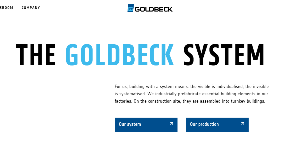 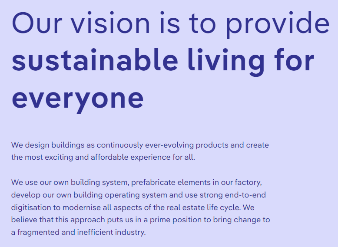 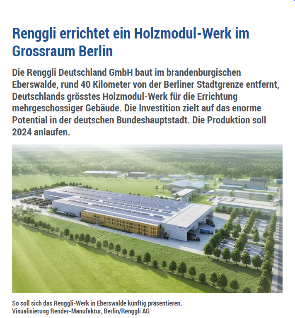 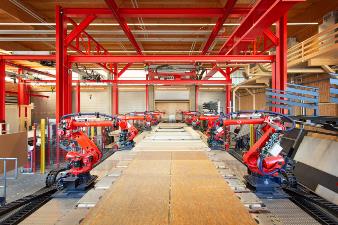 UK
Strong development ongoing. Authorities support this.
Big investments in companies, product platforms and factories
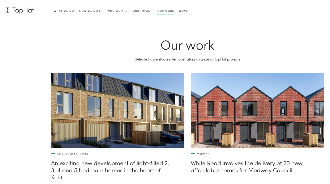 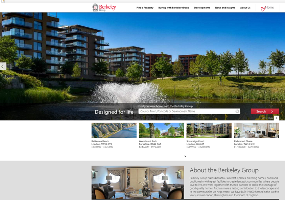 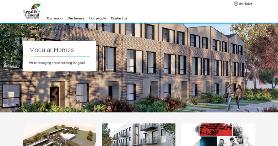 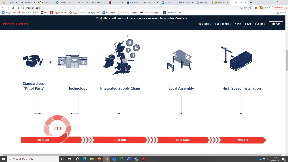 Berkeley Group (UK)
Aiming at 4000 homes/year
Project developer, Product development and factory
One platform for the whole offering
Module manufacture based on steel structure (3000 mod/year)
Completely digital process. AI-generative design and manufacture
Legal & General (UK)

Long history in UK housing industry.
Now developing modular solutions.
Investing in Europe’s largest housing factory.
Multifamily housing.

We design and manufacture high quality, precision-engineered, energy-efficient, sustainable homes to rival conventional methods of construction.
TopHat(UK)

Newly established housing company
Manufacture modules in factories
Investment from Goldman Sachs of £75 M
Supplier to e.g. BoKlok
Building their 2nd factory
Modulous (UK & US)

Newly established housing company
Capital light
Kit of parts strategy
Digital configurator
External manufacturers
Expanding to the US
USA
Strong development ongoing
Big investments in companies, product platforms and factories
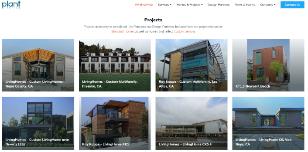 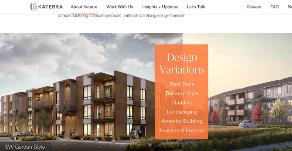 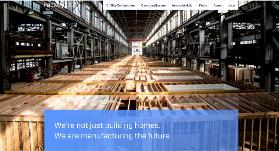 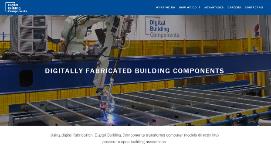 Katerra Inc (USA)
Establishing a whole new company
Vertical integration – controlling the whole value chain
Highly digital company from start
Data driven design and planning
Mass customization
1.7 B. USD in VC-capital
Aiming at a global market
Factories in US and India
Cross Laminated Timber is major structural system
Plant Prefab (USA)
Established 3 factories in 8 years
Single- and Multifamily housing
Profile: Sustainability and digitalization
Mass customization and customer configuration
Partnership with high-profile architects
Digital structure through the whole company
VC-funded, partly from Amazon
Smart Home solutions part of the offering
Digital Building Components
Newly established company
Spin-off from DPR Construction
Supplier of building elements to construction projects
Very mature in digitalization
Factory in Phoenix
Steel structures manufactured with digital/automated equipment
Factory_OS
Newly established company
Factory in Vallejo, CA
Focus on modular house-building
Multi-storey residential buildings
Timber structure
Strategic partnership with Google
Acts as sub-contractor/supplier
USA
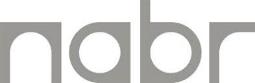 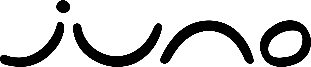 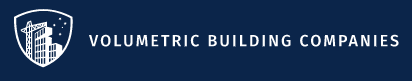 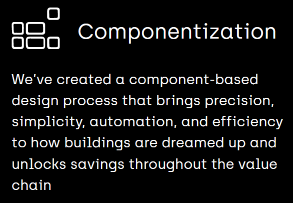 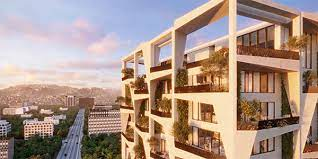 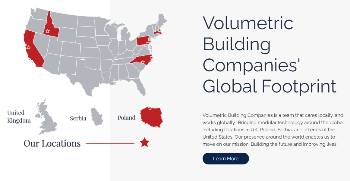 Volumetric Building Companies
Residential buildings
Using Volumetric elements
3 factories (US + Poland)
International expansion
Juno
Founded by former Apple designer
Use CLT as its ”chassi”
Parametric digital system to create buildings as products
Nabr
Founded by architect Bjarke Ingels
Smart building system + prefabrication
High design quality
Innovative financing solutions
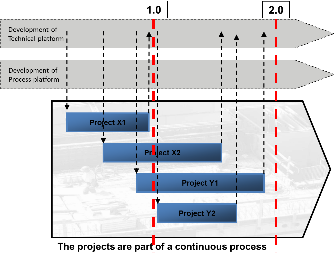 Summary
More than production!
Can’t be solved on a project level
Long-term perspective
IC requires strategic choices
The IC company’s business model depends on choice of platform strategy
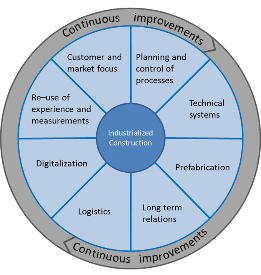 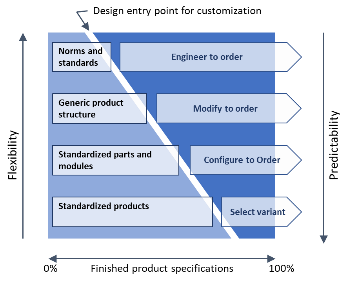 Thank you!Questions?
Jerker.lessing@industrializedconstruction.com
Modulært byggeri i Danmark vs udlandet
Hvilke potentialer ser I baseret på dagens oplæg?
2 og 2 – 10 minutters snak(husk kort introduktion) og opsætning af 2 post-it (blå)

Hvilke udfordringer ser I baseret på dagens oplæg?
2 og 2 – 10 minutters snak og opsætning af 2 post-it (rød)

Fælles diskussion (plenum)
10 minutters snak om de opsatte post-its.
39
Pause (15 min)
40
Oversigt over modulbyggevirksomheder
Mayes Ali, ConTech Lab
41
Interessante virksomheder i nabolande
https://modulaertbyggeri.pory.app/
42
Hvorfor bygger vi ikke mere modulært i Danmark?
Gruppediskussion(plenum, 10 min): Emne: Hvorfor bygger vi ikke mere modulært i Danmark?

Gruppediskussion(to grupper, 15 min(kort introduktion + grønne post-it)Emne: Hvis der skal bygges mere modulært, hvad skal vi så have fokus på/ændre(brancheniveau)?
 (f.eks. kulturelle holdninger, markedets modenhed, regulering via lovgivning, incitamentsstrukturer, værdikæder, strukturer mv.)

Gruppediskussion(to grupper, 25 min + gule post-it): Vision: "Danmark skal være førende land i Norden indenfor modulært byggeri"Hvordan kommer vi derhen?

Gruppediskussion(plenum, 10 min): Opsamling og præsentation
43
Afrunding og opsummering
Opsamling af hovedpunkterne fra diskussionerne
Whats next
Workshop 2: (25 oktober) dykke ned i de arbejdsprocesser og kontraktuelle forhold, der er forbundet med modulært byggeri og sammenligne med, hvad vi kender fra traditionelt byggeri.
Workshop 3: (15 november) dykke ned i forretningsværdien af at bygge modulært og blive klogere på Co2-regnskab
44